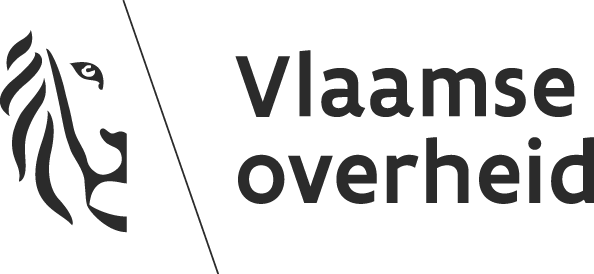 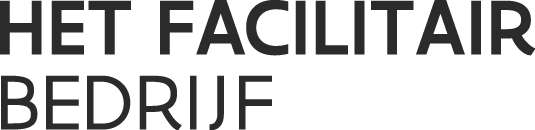 Overheidsopdrachten voor duurzame catering bij Het Facilitair Bedrijf
Alexander Lemmens
Jurist
Agentschap Facilitair Bedrijf
Het Facilitair Bedrijf
Deel van de Vlaamse overheid en verantwoordelijk voor vastgoed, bouwprojecten, huisvesting, catering, schoonmaak, logistiek, drukkerij, ICT, informatiemanagement en overheidsopdrachten

Klanten: de entiteiten van de Vlaamse overheid, hun personeel en voor sommige dienstverlening ook de lokale besturen

De  aankoopcentrale voorziet in een generiek aanbod d.m.v. raamovereenkomsten en andere overheidsopdrachten: mobiliteit, kleding, afvalophaling, schoonmaak, catering, kantoorbenodigdheden, P&O contracten, ICT, verzekeringen, consultancy, meubilair, …

Voeding en catering is een belangrijk deel van onze activiteiten, o.a. uitbating van restaurants met eigen cateringpersoneel
Duurzame catering 2.0
Gebaseerd op de principes van een gezonde, gevarieerde en evenwichtige voeding, met continue aandacht voor de ecologische impact, waarbij we nadrukkelijk inzetten op het versterken van de beleving.

Allergenen weergeven, seizoensgebonden, beperking van voedselverlies, vegetarische alternatieven, bannen van verpakking, smiley label, creëren van beleving, diversificatie (automaten, koffiebars, …)

Circulaire catering: hergebruikmaterialen, leidingwater, afvalsortering, acties tegen voedselverlies (zelf afruimen, freedom of choice, koffieautomaten), …
 Raamcontracten en overheidsopdrachten als ondersteunend instrument om 	dit mogelijk te maken
Duurzame overheidsopdrachten
Voorbeeld: eerlijke handel:

EIS: De inschrijver moet aantonen dat de voorgestelde goederen voldoen aan de in het bestek opgenomen uitgangspunten van eerlijke handel. Bewijs kan op volgende wijzen:
Voorleggen label/certificaat eerlijke handel
Voorleggen van een ander label/certificaat dat de eisen afdekt
Alternatief bewijs (bv. technisch dossier met audits, beschrijving van de productieprocessen
WENS: Soms is het omwille van logistieke, technische of mededingingsredenen niet mogelijk om producten uit de eerlijke handel hard te eisen
Raamovereenkomst warme drankenautomaten: om mededinging en prijszetting positief te beïnvloeden werden twee alternatieve eisensets opgenomen (eerlijke handel en onderliggende uitgangspunten van Rainforest Alliance, UTZ en vergelijkbare labels).
De winnende offerte had betrekking op goederen uit de eerlijke handel
Duurzame overheidsopdrachten
Voorbeeld: raamovereenkomst dranken

Allesomvattend aanbod voor een ruim aantal klantentiteiten en werknemers  voor ieder wat wils, maar sturing naar duurzaam aanbod. 
Mix van “reguliere” producten en uitgesproken duurzame producten
Verplichte post biologische frisdranken (3 smaken)
Verplichte posten gezonde frisdrank met minder dan 5gr suiker/100ml
Verplichte posten fruitsappen uit de eerlijke handel
Maatregelen inzake transport (ontmoedigen kleine leveringen, geclusterde leveringen, duurzaam transport, …